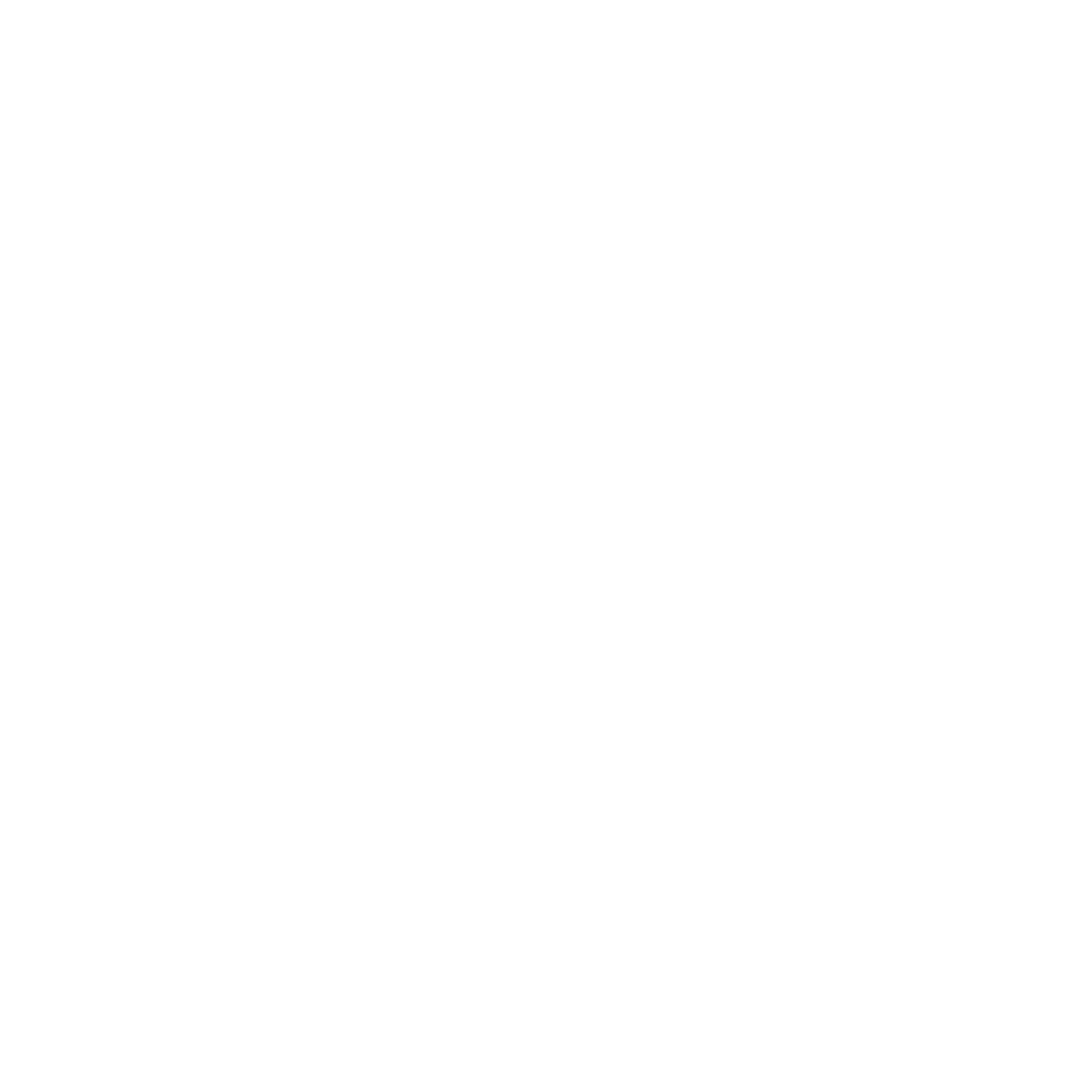 Гуманитарлық және әлеуметтік ғылымдар
ФАКУЛЬТЕТі
«Әлеуметтік ғылымдар, журналистика және ақпарат» кафедрасы
6В03205 — Кітапхана ісі
Бұл қандай мамандық?
Кітапханашы-кітапхана қорын ұйымдастыратын, жүйелейтін және басқаратын, келушілерге кітаптар мен журналдарды таңдауда кеңес беретін, құжаттарды (оқырман кітапшаларын немесе карточкаларын) толтыратын, тақырыптық іс-шаралар өткізетін қызметкер.
Кітапханашының жұмысы кітаптарды үнемі іздеуді және сұрыптауды қамтиды. Барлық даналар, сондай-ақ оқырмандар туралы мәліметтер тез бағдарлау және қажетті ақпаратты іздеу үшін сұрыпталуы керек.
Қайда жұмыс жасаймын?
Қалалық кітапханалар 
ЖОО кітапханаларында,
Мектептер мен басқа да ұйымдар
Кім бола аламын?
Ақпараттық жүйелер менеджері 
Кітапханашы-технолог
Мәліметтер базасының әкімшісі
Кітапханашы
Желідегі блогерлік / авторлық қызмет
Бұл мамандық неге сұранысқа ие?
Кітапханашы мамандығы сұранысқа ие емес. Оқырмандардың кітапханаларға деген қызығушылығы төмендейді және қызмет саласы ескіреді. Еңбек нарығында мамандарға сұраныстың төмендеуі байқалса да, оларға қажеттілік әлі де бар.
Дуальное обучение
«Хабар» агенттігі
 «Ertis» телеарнасы
Ертіс Медиа
Сіз үйренетін пәндер:
Кітапханадағы сандық технологиялар
Кітапханалық-библиографиялық зерттеулерді жүргізу әдістемесі
Павлодар Ертіс өңірінің кітап шығару ісі
Кітапханалық-ақпараттық қызмет менеджменті
Қазіргі қазақ әдебиетінің рухани ерекшелігі
ҚР кітапхана ісін ұйымдастыру
Кітапханалық Smart-технологиялар
Біздің жетістіктеріміз:
Біздің студенттер республикалық олимпиадалардың жеңімпаздары  
Тәжірибе оқытушылары
В TOU ты можешь заниматься:
Быть ведущим на студенческом радио
Создавать контент не выходя с университета
Создать свой тикток хаус
Допуск к разным книгам
Біздің түлектер:
Біздің университеттің кітапхана ісі мамандығы бойынша түлектері Назарбаев Университетінің, Гумилев атындағы ЕҰУ кітапханасында жетекші мамандар болып жұмыс істейді

Республикалық ғылыми-педагогикалық кітапханада

С. Торайғыров атындағы облыстық әмбебап ғылыми кітапханасы.